Использование технологий медиации в реабилитации и ресоциализации потребителей ПАВ
г. Екатеринбург

Руководитель социальных проектов
Махнева О.П.
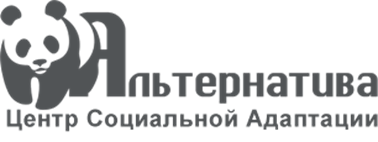 Сквозная схема реабилитациив ЦСА «Альтернатива» г. Екатеринбург
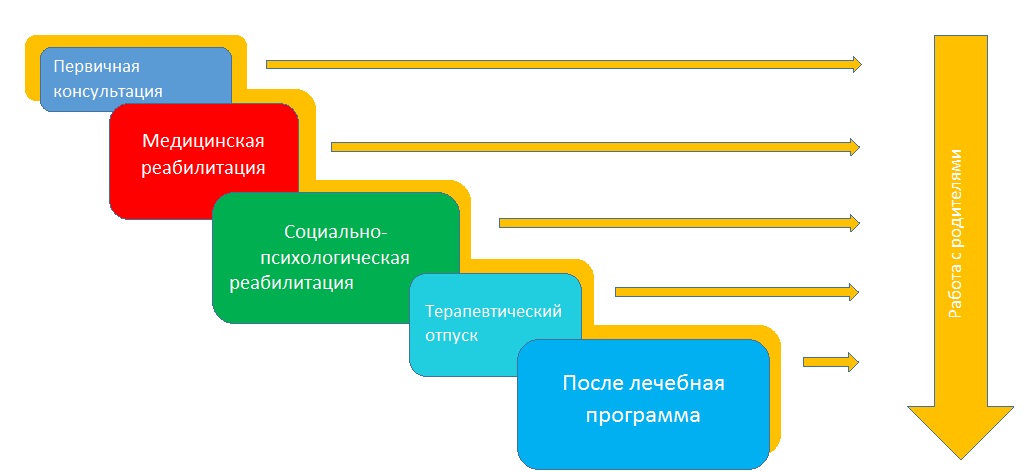 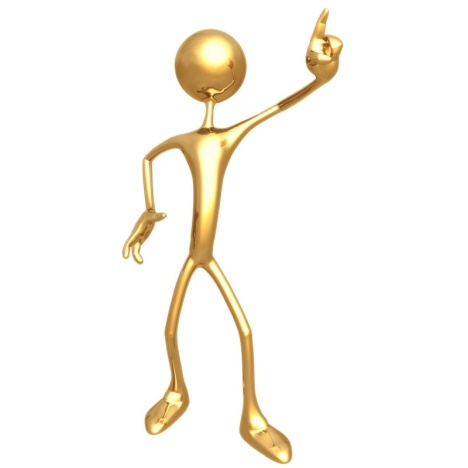 Медиа́ция— одна из технологий альтернативного урегулирования споров с участием третьей нейтральной, беспристрастной, не заинтересованной в данном конфликте стороны — медиатора, который помогает сторонам выработать определённое соглашение по спору, при этом стороны полностью контролируют процесс принятия решения по урегулированию спора и условия его разрешения.
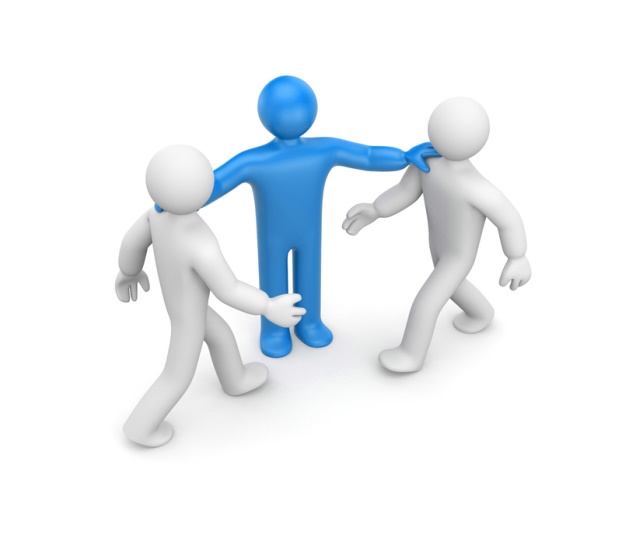 Медиатор используя специальные техники
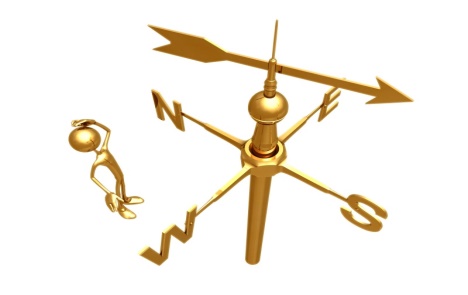 Единственный способ убедить человека – это предложить ему то, что ОН хочет!
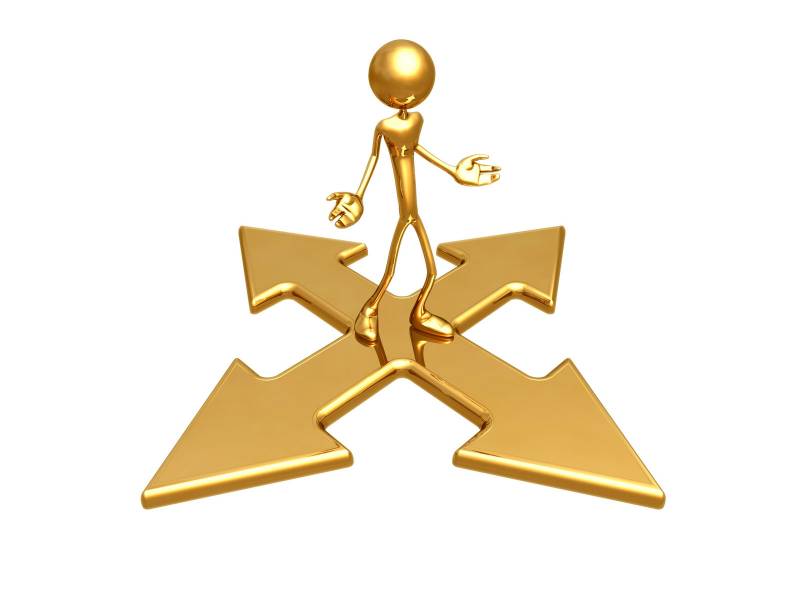 ЦЕЛЬ использования медиации в работе центра:1. Избежать конфликтных ситуаций в ходе всего процесса реабилитации и ресоциализации.2. Научить всех участников процесса (родителей, консультантов, реабилитантов) разрешать конфликты, не доводя их до острой фазы.3. Научить предотвращать  конфликты в будущем
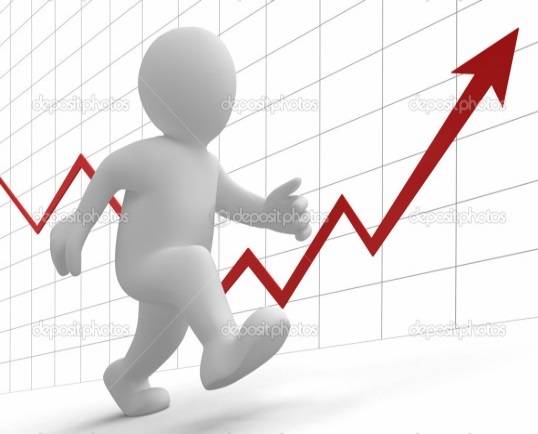 Работа с родителями
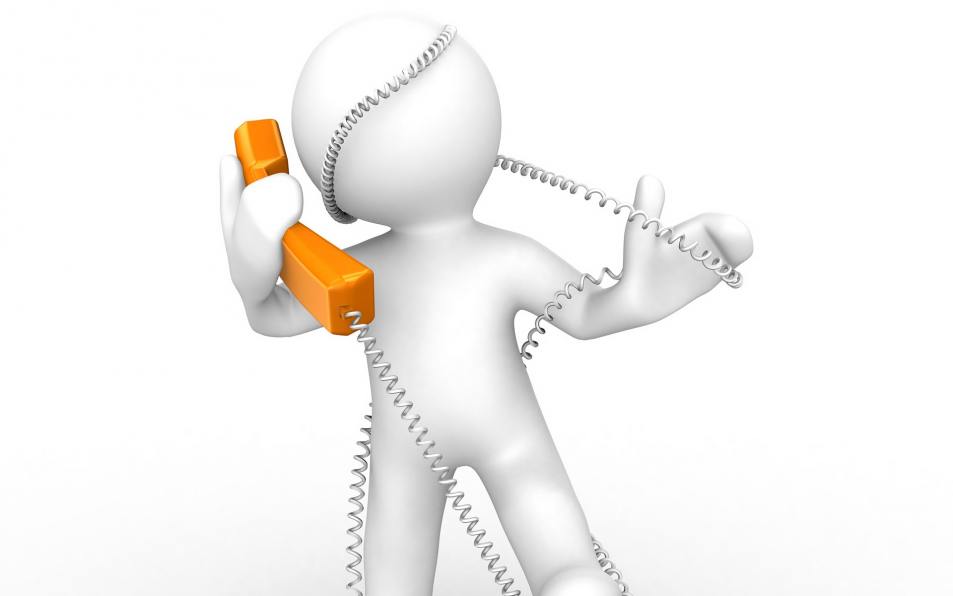 первичная консультация (звонок на горячий телефон):
Использование техник медиации позволяет:
Избежать ложных ожиданий и перекладывание ответственности
Сформулировать  реальные цели (ближайшие и отдаленные).
Выработать план взаимодействия
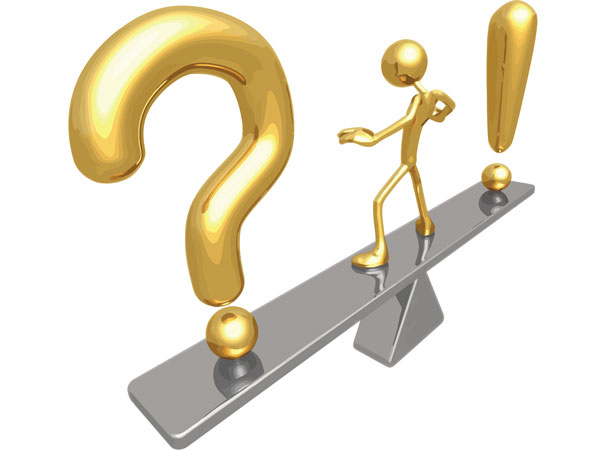 Первичная прием в центре
Прояснение реальной ситуации;
Использование техник медиации позволяет выяснить чего же на самом деле хочет реабилитант и насколько это совпадает с тем,  что мы можем ему дать – происходит поиск первичных точек соприкосновения
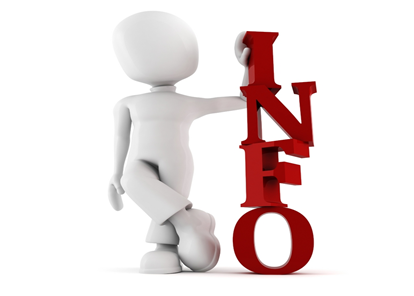 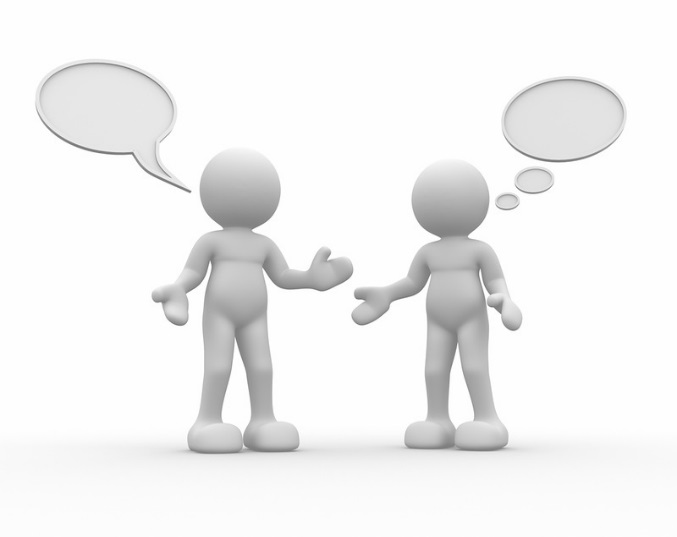 Социально-психологическая реабилитация в центре
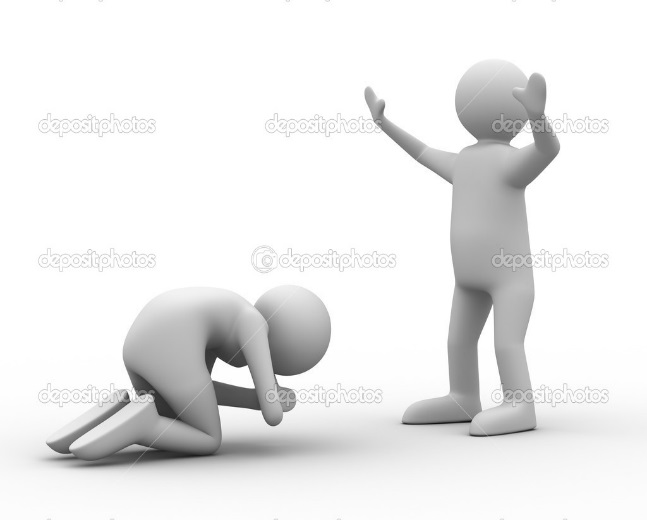 Психотерапевтическая работа в группе 
Первичная ресоциализация :
Применение техник медиации позволяет разрешать все спорные ситуации взаимодействия безконфликтным способом, при этом извлекая из ситуации, которая в иных условиях могла привести к разрушению группы, взаимовыгодный опыт и новые осознанные договоренности
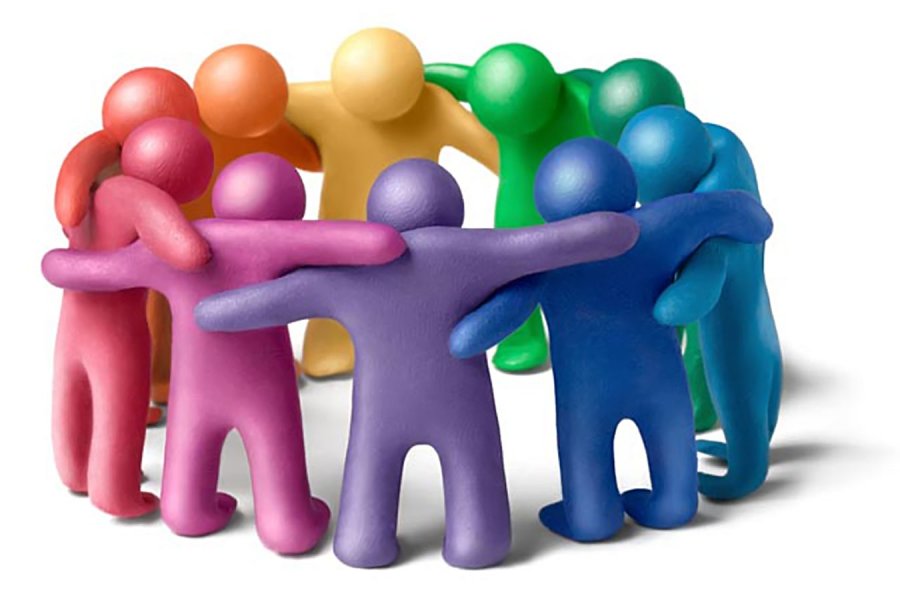 Терапевтический отпуск
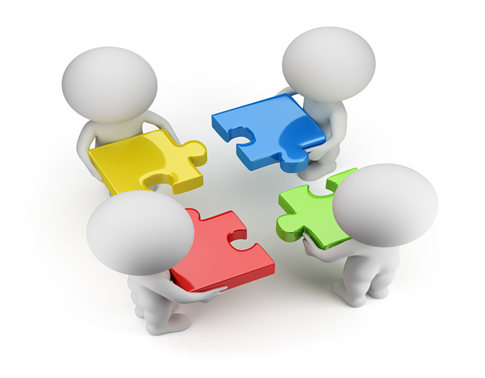 Выпуск человека из реабилитационного центра, семейная сессия: 
Полученные навыки медиативных технологий позволяют людям договориться о правилах взаимодействия на основе взаимного доверия и уважения
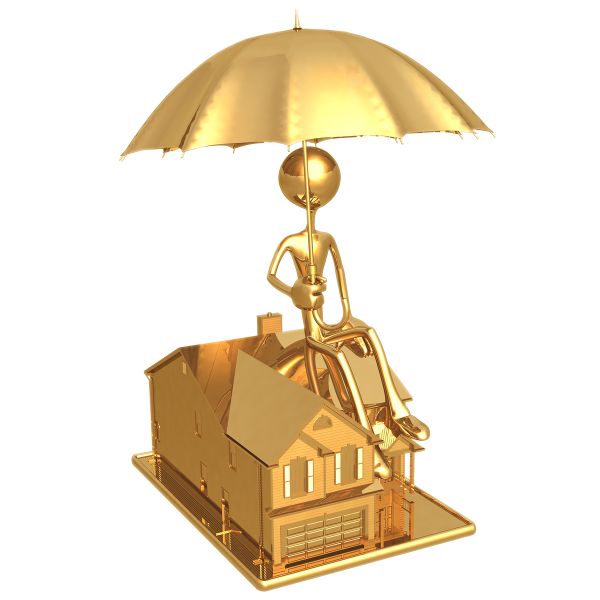 После лечебная программа
Ресоциализация: 
профориентирование, профдиагностика, трудоустройство; 
социальная адаптация.
Учим как использовать техники медиации 
-При устройстве на работу,
-При выстраивании личных отношений, 
-При потенциально опасных ситуациях
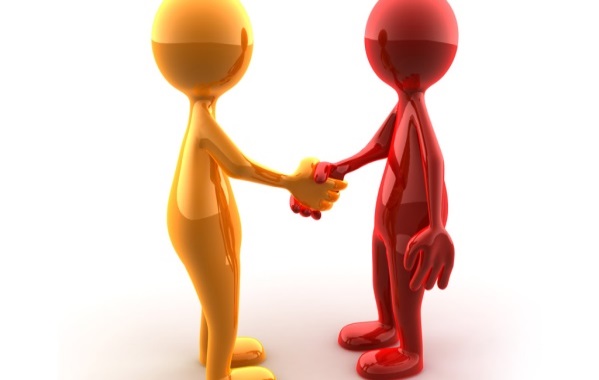 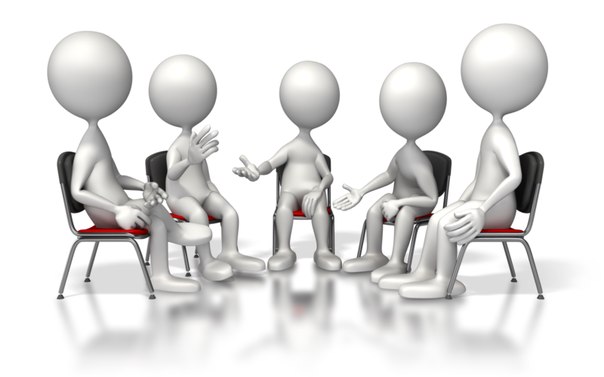 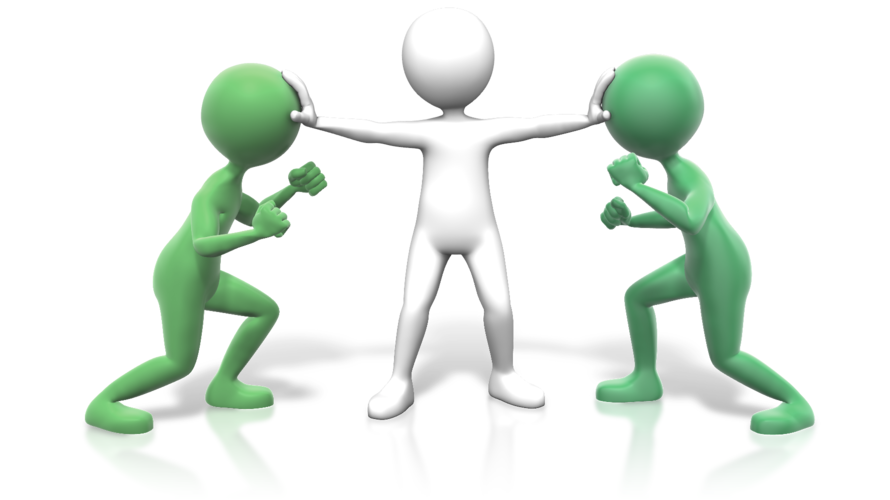 СПАСИБО ЗА ВНИМАНИЕ И ВЗАИМОПОНИМАНИЕ!ЦСА «Альтернатива г. Екатеринбургwww.alter-ekb8(800)333-5-228
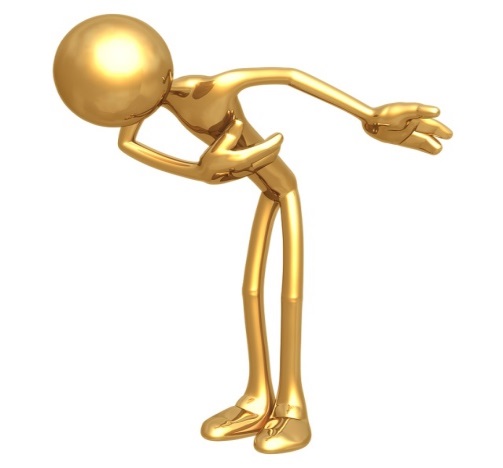